IEDGeneral Electric F60Feeder Management Relay
Eduardo Lorenzetti Pellini	<elpellini@usp.br>

08/03/2017
Escola Politécnica da Universidade de São Paulo
Departamento de Engenharia de Energia e Automação Elétricas
PEA2411 – Introdução a Automação de Sistemas Elétricos
GE F60
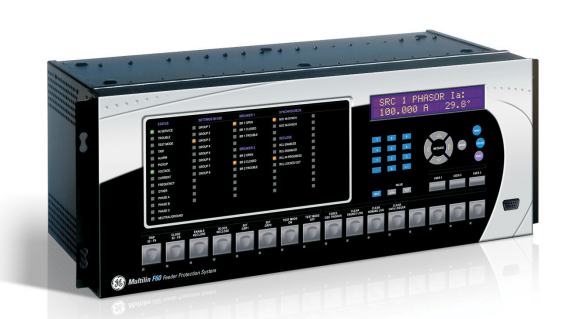 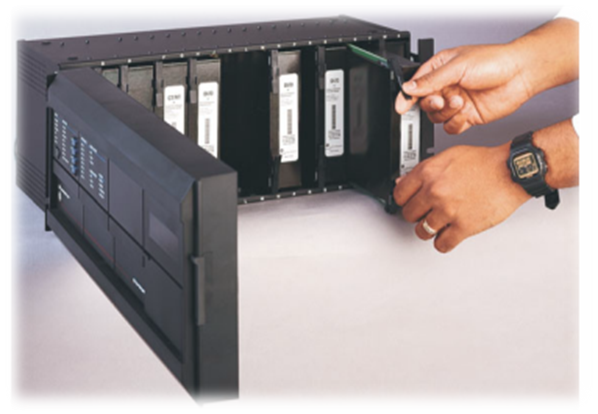 IED (Intelligent Electronic Devices) para proteção de alimentadores elétricos em subestações.
Microprocessado, da linha de relés Universal Relay da GE.
GE F60
Possui funções de proteção de sobre/subtensão, sobre/subfrequência, proteção contra falha de disjuntor, corrente direcional, diagnóstico de falhas, acesso remoto e funcionalidades de lógica programável.
Também possui funções de sobrecorrente instantânea e temporizada de grandezas de fase, neutro, terra e de sequencia positiva e negativa.
Realiza medições RMS e fasorial (PMU) de tensão e corrente, além de medições de potência e energia.
Apresenta recursos de registro de oscilografias, registro de eventos, sincronismo de tempo.
Design modular, com diversas opções de configurações de entradas, saídas e faceplates (interface homem-máquina).
GE F60 – Alimentação e aplicação
Opções de alimentação em:
125/250 V AC/DC (fonte universal), com opção de redundância.
24 a 48 VDC, com opção de redundância.
Consumo: 15 a 20 VA, máx de 45 VA. 
Temp. -40 a  85 [ºC]. Altitude máx 2000 [m], Grau de proteção IP20/IP10.
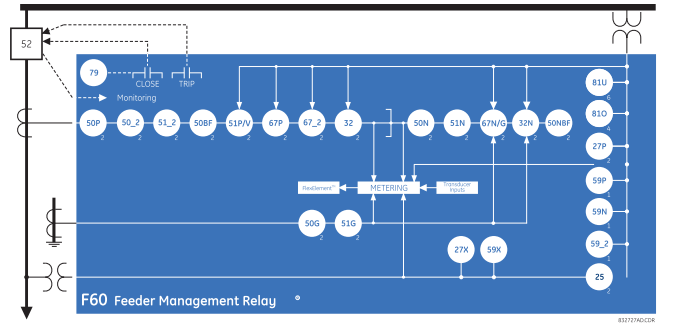 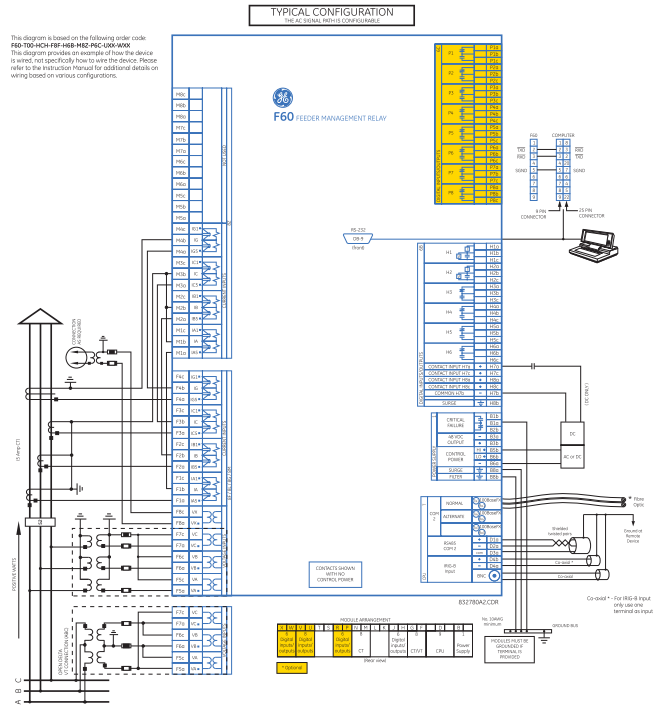 GE F60Exemplo de aplicação
GE F60 - Entradas
4 a 8 entradas analógicas para transdutores, DCmA, vários níveis entre -1 a 20 [mA].
4 a 8 entradas analógicas para termistores RTD
Entradas analógicas para:
4 TCs (transformadores de corrente) com secundário entre 1,0 [A] a 5,0 [A].
4 TPs (transformadores de potencial) com secundário entre 50,0 a 240,0 [V].
Digitalização com 64 amostras por ciclo, com frequência da rede entre 20 e 70 Hz.
Entre 4, 8 ou 16 entradas digitais, impedância de 1000 [Ω], até 300,0 [V] DC, detecção com menos de 1,0 [ms], debounce entre 0 a 16,0 [ms], até 4,0 [mA] de consumo de corrente quando energizado.
Entradas para sincronismo (IRIG-B) e teleproteção.
GE F60 – Saídas
Entre 2 a 8 saídas analógicas para atuadores externos, DCmA, corrente entre -1 a 20 [mA], tempo de resposta de 100,0 [ms].
Entre 2 a 16 saídas digitais com relés eletromecânicos, tipos NA, NF ou NA/NF, tempo de operação menor que 4,0 [ms], corrente em regime de até 6,0 [A].
Entre 2 a 16 saídas digitais com relés eletromecânicos com retentividade, tipos NA, NF ou NA/NF, tempo de operação menor que 4,0 [ms], corrente em regime de até 6,0 [A].
Entre 4 a 8 saídas digitais com relés eletromecânicos rápidos, tipo NA, tempo de operação menor que 0,6 [ms], carga até 0,1 [A].
Até 4 saídas digitais com relés de estado sólido MOSFET, tipo NA, tempo de operação menor que 100 [μs], carga até 5,0 [A].
Opções com monitoramento de contatos de saída.
GE F60 – Interface com usuário
Vários arranjos, com 8 a 16 botões, até 64 LEDs, teclado numérico, teclas de navegação e display de LCD.
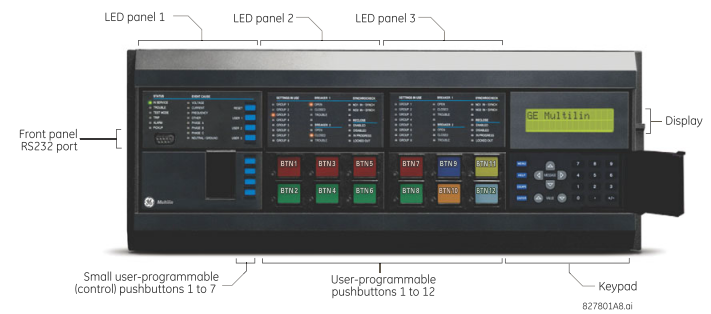 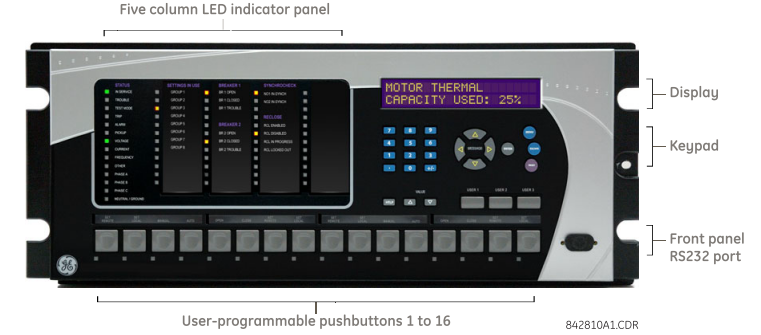 GE F60 – Interfaces de comunicação
Interface frontal RS-232 exclusiva para comunicação serial com computador de engenharia e parametrização. Velocidade de 19,2 ou 115 [kbps].
Interface traseira RS-485, para comunicação serial com os protocolos ModBus RTU, DNP3, IEC 60870-5-103. Velocidade até 115 [kbps].
Até duas portas Ethernet, em mídia de cobre (par trançado), ou fibra óptica multimodo, velocidade 10/100 [Mbps]. Suporte aos protocolos: IEC 61850, SNTP, PTP (IEEE 1588), PRP (IEC 62439), TFTP, SFTP, HTTP, IEC 60870-5-104, Ethernet Global Data (EGD), IEEE C37.118 (PMU).
GE F60 – Engenharia
Programável na linguagem FlexLogic, proprietária da GE.
Software de parametrização: UR SETUP.
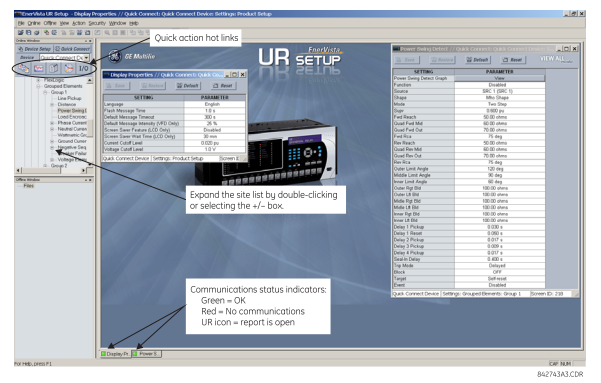 GE F60 – Normas e qualificações
Algumas das normas atendidas pelo equipamento: 
IEC 60255-X: Relés elétricos.
IEC 61000: Compatibilidade eletromagnética.
IEC 60529: Graus de proteção do encapsulamento/gabinete.
IEC 60068: Teste ambiental em atmosfera controlada.
IEEE/ANSI C37.90.1: Susceptibilidade/Imunidade a surtos de relés e equipamentos para sistemas de potência.
IEEE/ANSI C37.90.2: Susceptibilidade/imunidade a radiação eletromagética.

Certificações: CE – Comunidade Europeia, C-UL-US
Referências
Todas as gravuras, figuras e esquemas, exceto quando apontado o contrário, foram retiradas da referência [1] e são de propriedade de General Electric.

[1] GE Digital Energy, “F60 – Feeder Protection System – Instruction Manual”, Product version 7.3x, Nome_do_fabricante ou autor, “Catálogo do dispositivo XYZ”, 2015, disponível em http://www.gedigitalenergy.com/app/ViewFiles.aspx?prod=f60&type=3, última visita em Março de 2015.